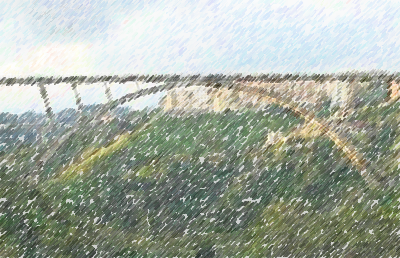 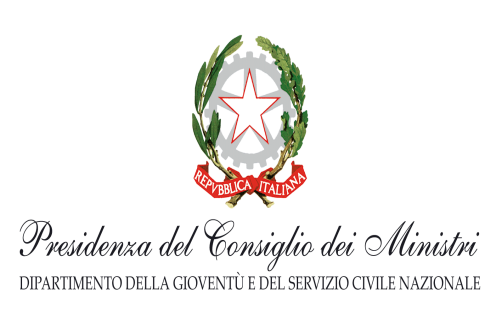 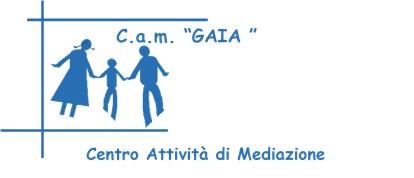 Catanzaro
Tropea
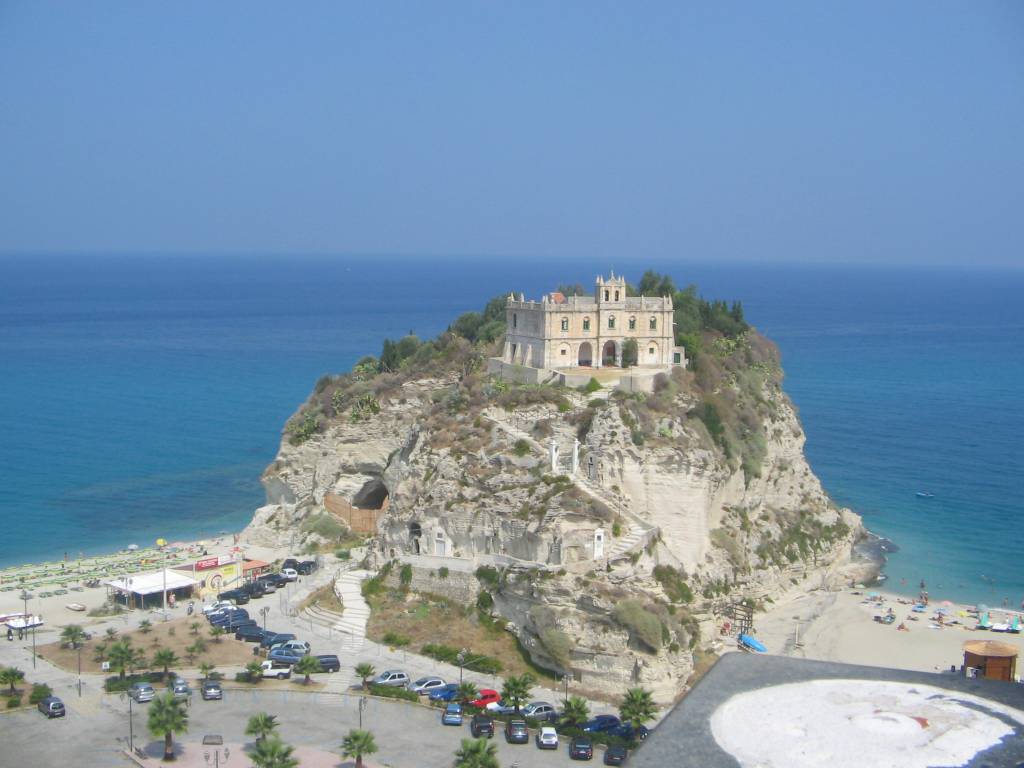 Borgia
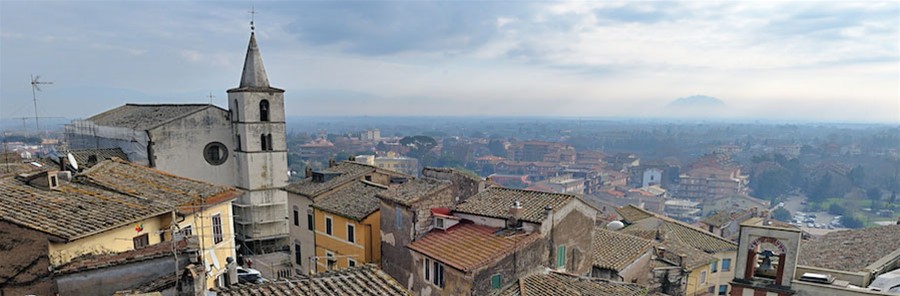 progetto Legal MENTE giovane 
Cup j68I15000080008
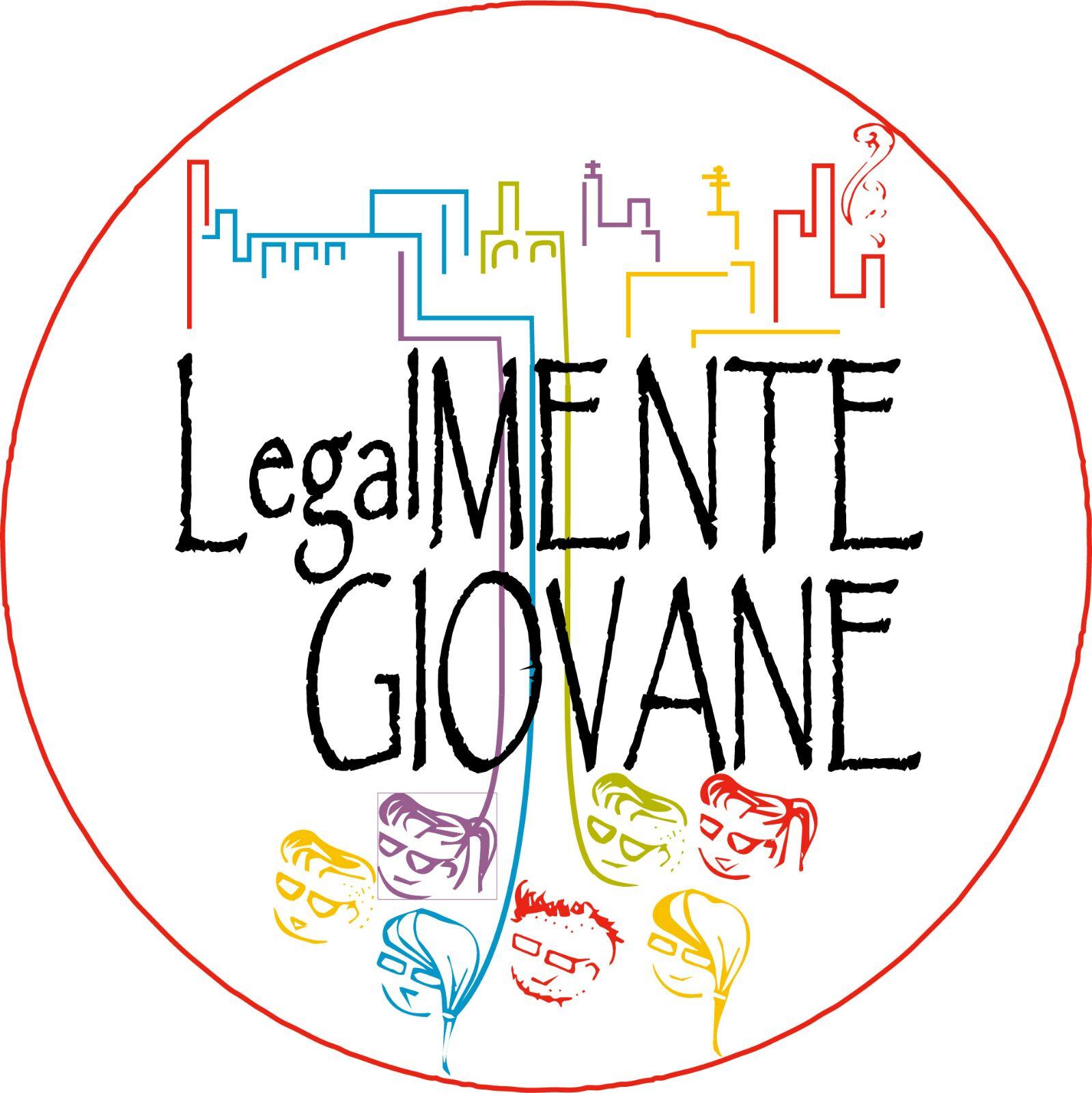 Progetto legalMente giovani
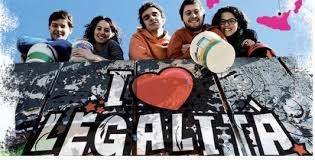 Ambito del progetto Interventi tesi alla diffusione della legalità
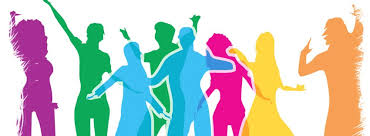 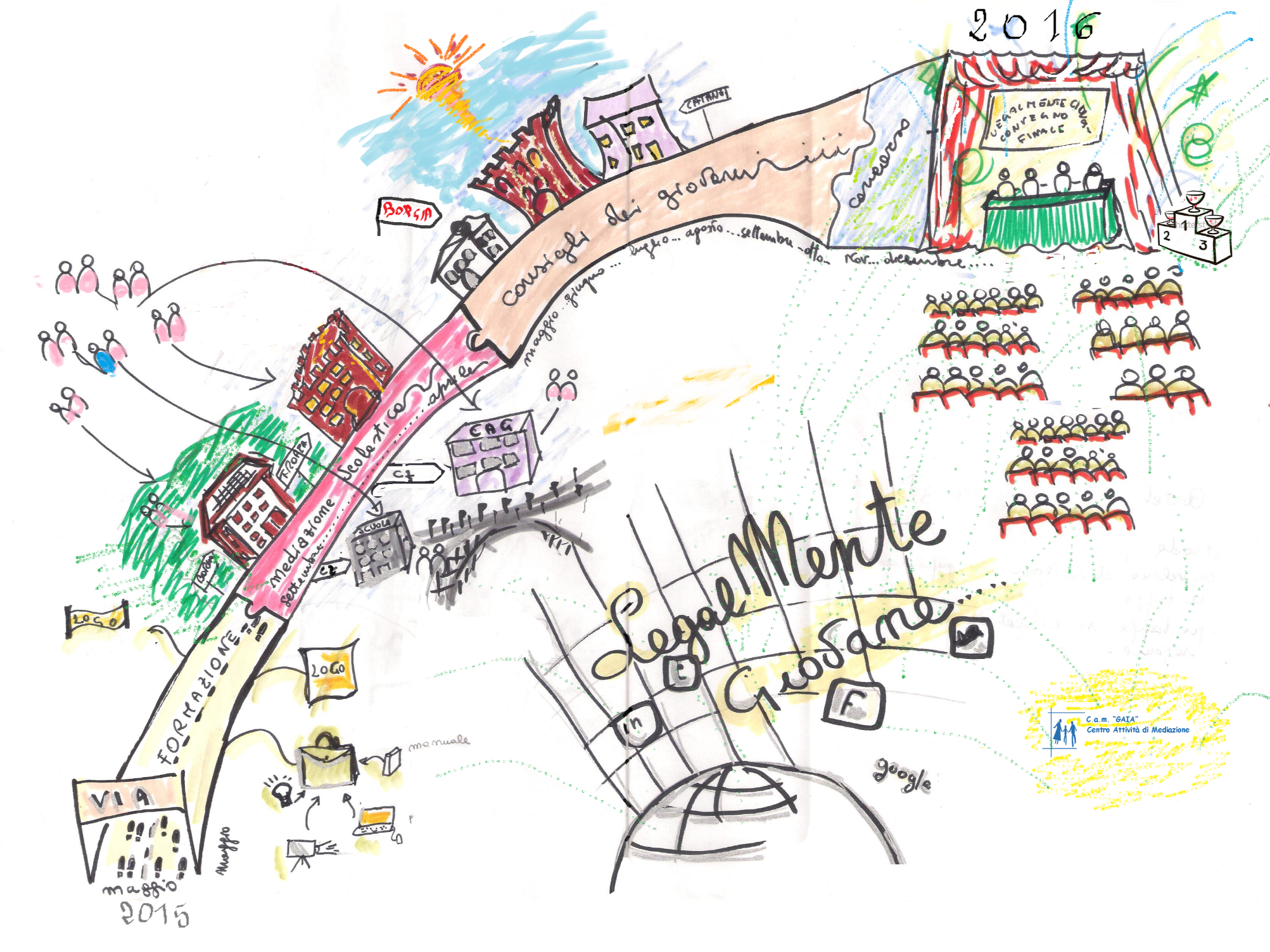 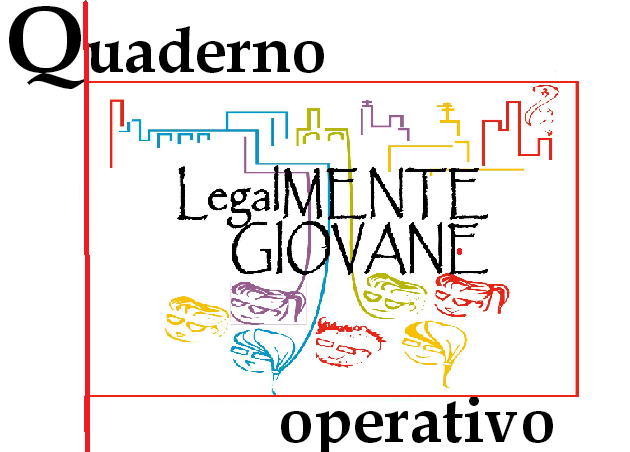 I fase: dove
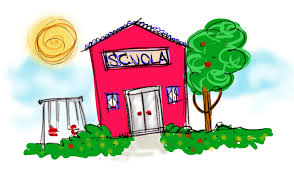 Catanzaro
Tropea
Borgia
Focus del progetto
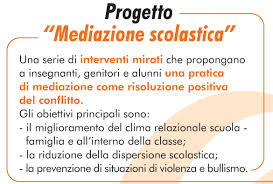 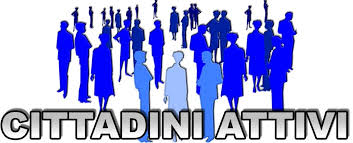 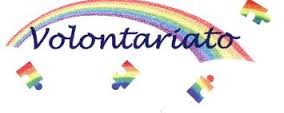 Obiettivo generale
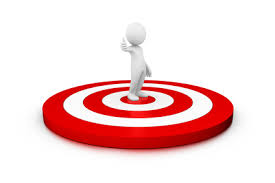 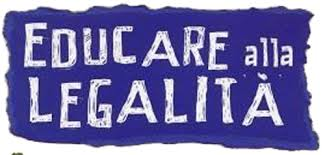 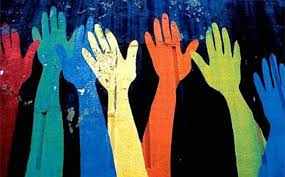 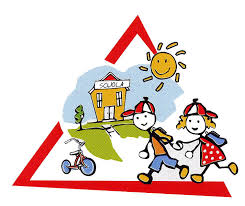 LA MEDIAZIONE
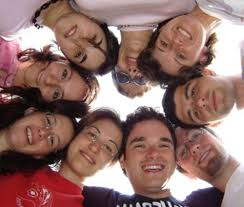 CITTADINANZA ATTIVA
Obiettivi specifici
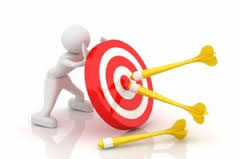 LA LEGALITA’
Tutto ciò ATTRAVERSO L’ORIENTAMENTO….
al rispetto di sé e degli atri.
all’ascolto
alla lettura dei bisogni (propri ed altrui)
alla gestione dei conflitti
alla capacità di concertare eventi futuri improntati sulla comunicazione e cooperazione
Chi siamo
PROGETTO
LEGALMENTE
     GIOVANE
COSA FAREMO?
Simulate
problem-solving
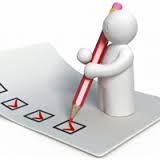 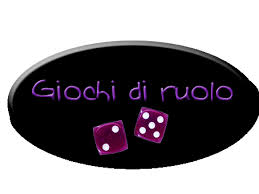 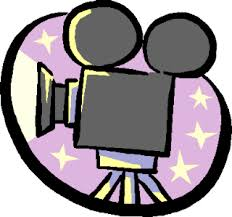 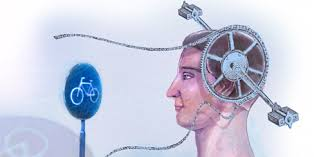 questionari
Proiezione di film
brain storming
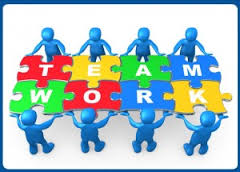 Lavori di gruppo
Lo faremo cercando di capire:
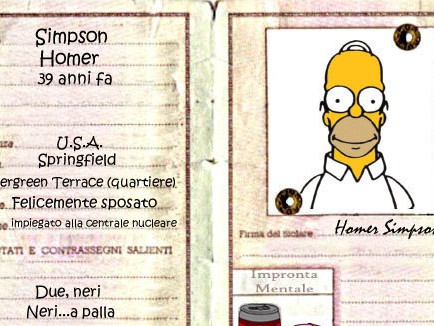 Chi sono 


Come comunico


Le mie emozioni
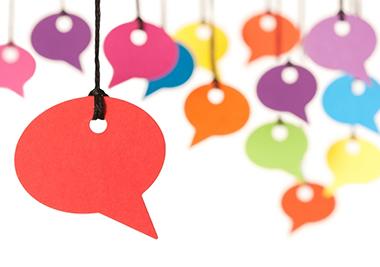 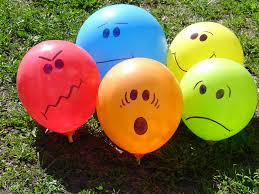 quindi
Saper essere cittadino responsabile
Saper capire sé stessi e gli altri
Saper agire l’ascolto reciproco e il dialogo costruttivo
Saper agire  relazionali positive con  coetanei e non
Saper essere  critici e valutativi
Saper risolvere pacificamente e costruttivamente i conflitti
Sapersi impegnare nel sociale
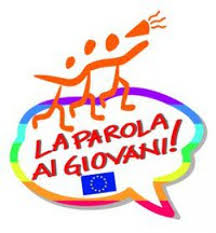 Dopo la scuola…il progetto prosegue
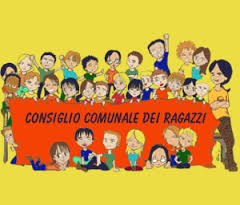 Costituzione del “Consiglio dei giovani”: è un organismo costituito da giovani, cittadini partecipi e attivi coinvolti nei processi decisionali del loro territorio. Attraverso l’analisi delle risorse e dei servizi del territorio promuoveranno azioni dirette ad influenzare la sfera pubblica
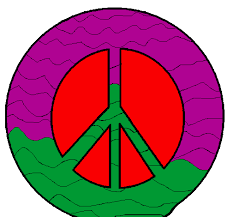 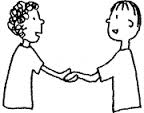 Allestimento dell’ angolo della pace Spazio autogestito dai giovani per la gestione dei conflitti e per accogliere i disagi e i bisogni quotidiani dei giovani,  dei familiari e dei loro coetanei, un luogo di riflessione e di confronto che aiuti i giovani ad affrontare quei  momenti di difficoltà che si incontrano normalmente nella crescita.
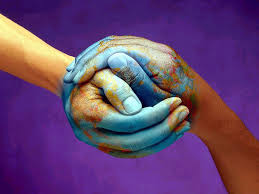 Fase finaleelaborati per la partecipazione a
.
Conclusione:Il progetto si concluderà con un convegno concorso al quale parteciperanno gli alunni coinvolti. Presentando il lavoro svolto
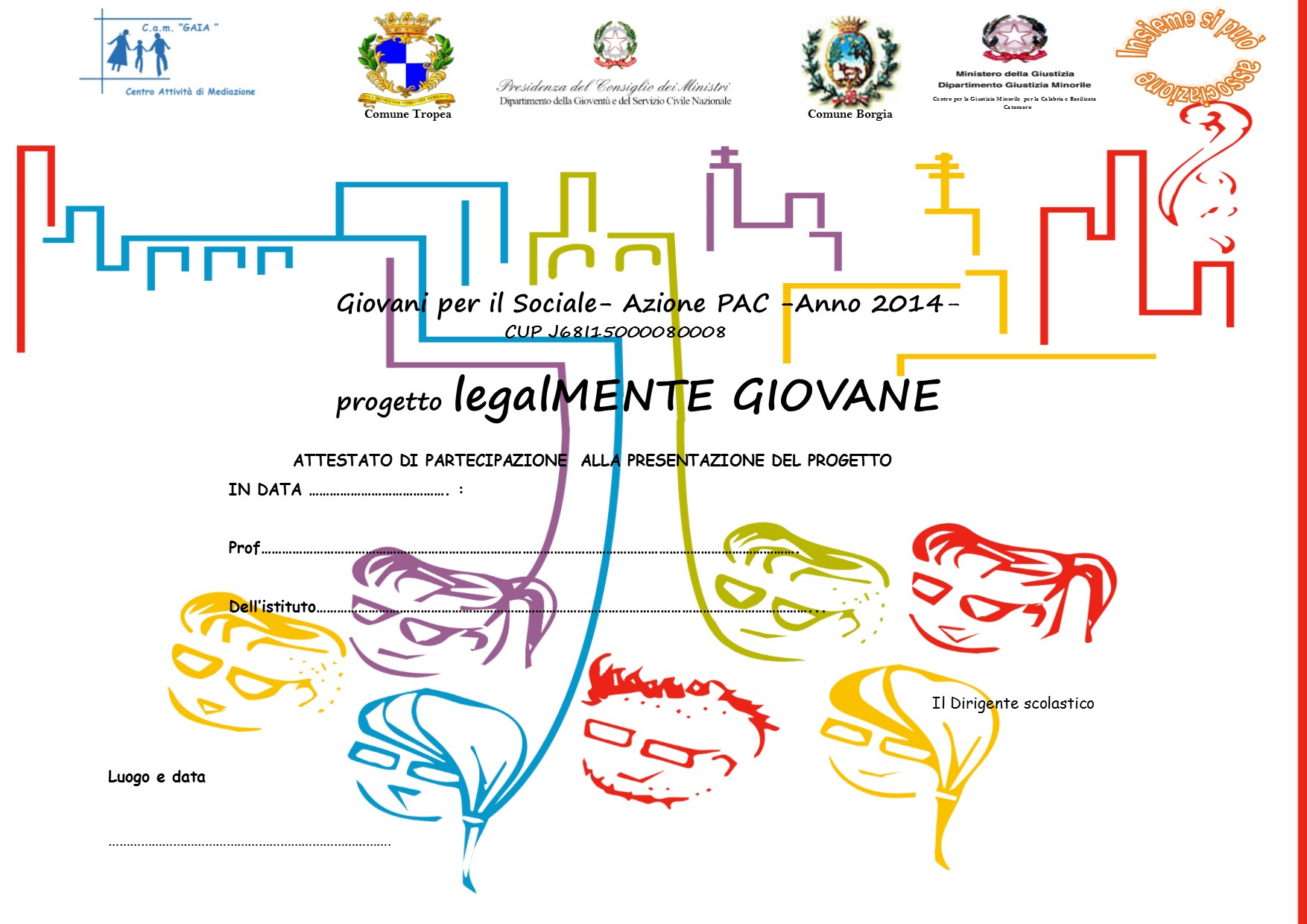